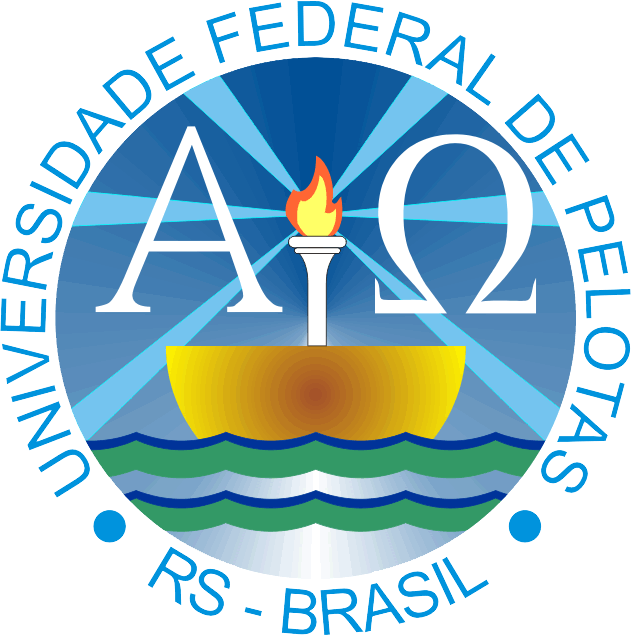 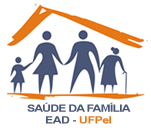 Melhoria da atenção à saúde bucal dos idosos na Unidade Municipal de Saúde Nossa Senhora Aparecida do município de Curitiba/PR
Especializanda: Regina Guimarães Menegon

Orientadora: Fernanda Meller
Apoio pedagógico: Rafael Lund
A Unidade Nossa Senhora Aparecida
Pertence ao Distrito Sanitário Bairro Novo
 Estratégia Saúde da Família – com 14.681 habitantes
 Área delimitada – com 12 micro-áreas
 3 equipes estratégia de saúde da família composta  por: dentista, ASB,THD, médico, enfermeira, auxiliar enfermagem, ACS
 Equipe NASF,  gestora local, auxiliar administrativo e auxiliar serviços gerais
População de Curitiba, segundo censo de 2010, é de 1.751.907 habitantes
  Rede municipal está dividida em 9 distritos sanitários, com 109 Unidades municipais de saúde, sendo 55 ESF
 172  equipe de saúde da família e 156 equipes de saúde bucal
Justificativa
 Aumento significativo da população idosa;
 Relevância da melhoria da atenção à saúde bucal do idoso; 
 Ampliação do acesso;
 Inexistência de protocolo para atendimento  de idosos na Unidade; 
 Falta de registros específicos;
 Melhoria da qualidade de vida, proporcionando envelhecimento saudável.
Objetivo Geral
Melhorar a atenção à saúde bucal dos idosos na UMS Nossa Senhora Aparecida.

Objetivos Específicos
Ampliar a cobertura da atenção de saúde bucal;
Melhorar a adesão ao atendimento em saúde bucal;
Melhorar a qualidade do atendimento em saúde bucal do idoso;
Melhorar os registros das informações; 
5.  Mapear os idosos da área de abrangência com risco  para problemas de saúde bucal;
6. Promover a saúde bucal;
7. Realizar ações de promoção à saúde bucal e prevenção de doenças bucais às famílias dos idosos.
Metodologia
 Projeto estruturado para ser realizado em 16 semanas;
 População-alvo: todos os idosos pertencentes a área de abrangência e  cadastrados no programa de saúde bucal;

Serão utilizados: 
 Caderno de Atenção Básica nº 17 “Saúde Bucal”;
 Caderno de Atenção Básica nº 19 “Envelhecimento e Saúde da Pessoa Idosa”;
 Protocolo Integrado de Atenção à Saúde Bucal;
 Manual "Alimentação saudável para a pessoa idosa“.
Metas e Resultados

  Meta: Ampliar a cobertura de primeira consulta odontológica 
               para 30% dos idosos

A intervenção proporcionou o atendimento de 213 idosos numa população de 1125 idosos cadastrados
Figura 1. Cobertura do programa de atenção à saúde do idoso na UBS
Meta: Ampliar a cobertura de primeira consulta odontológica para 30% dos idosos

   Foram realizadas 195 consultas com cobertura de 17,3%.
Figura 2. Proporção de idosos  com primeira consulta odontológica
Meta: Captar 30% dos idosos da área de abrangência sem atenção à saúde bucal na UMS ou em outro serviço

Captados 188 para o programa (16,7%)
Procura espontânea 25 idosos (2,2%)







                Figura 3. Proporção de idosos captados para atenção em saúde bucal.
Meta: Realizar visita domiciliar para 100% dos idosos  acamados.

Foram realizadas visitas para os 18 idosos acamados, no primeiro mês dos 7 acamados foram visitados 6







                   Figura 4. Proporção de idosos acamados que receberam visita domiciliar.
Meta: Fazer busca ativa de 100% dos idosos faltosos às consultas.
Figura 5.  Proporção de idosos faltosos que receberam busca ativa.
Meta: Capacitar 100% dos profissionais da equipe para o atendimento integral em saúde do idoso.

 Foram capacitados 6 profissionais alcançando uma meta de 40%.

 Os protocolos encontram-se a disposição dos profissionais.
Meta: Realizar exame clínico bucal em 100% dos idosos cadastrados.

No primeiro mês foram examinados 47 idosos; no segundo mês 96; no terceiro mês 115 e no quarto mês 195.

Meta alcançada com auxilio dos ACS.
Figura 6. Proporção de idosos que receberam exame bucal adequado.
Meta: Garantir encaminhamento para exames  complementares para 100% dos idosos.









        
 




                         Figura 7. Proporção de idosos que receberam encaminhamento para
                                        exame complementar.
Meta: Garantir encaminhamento para atendimento especializado para 100% dos idosos.










                  Figura 8. Proporção de idosos que receberam encaminhamento
                                 para atendimento especializado.
Meta: Manter atualizado os registros em planilhas e prontuário eletrônico de 100% dos idosos cadastrados.




 



                    Figura 9. Proporção de idosos com registro atualizado em planilha 
                                   e/ou prontuário eletrônico.
Meta: Identificar e acompanhar 100% de idosos com acúmulo de fatores de risco em saúde bucal.








               Figura 10. Proporção de idosos identificados com acúmulo de fatores 
                                de risco e que foram acompanhados.
Meta: Garantir exame para detecção de lesão bucal (rastreamento para câncer bucal) em 100% dos idosos cadastrados.

No primeiro mês foram examinados 47  idosos; no segundo mês 96; no terceiro mês 115 e no quarto mês 195.
Figura 11. Proporção de idosos que realizaram exame para 
                 detecção de lesão bucal.
Meta: Garantir orientação sobre higiene bucal (inclusive higiene de próteses dentárias) para 100% dos idosos cadastrados.
Figura 12. Proporção de idosos com orientação sobre higiene bucal e 
                 de próteses dentárias.
Meta: Garantir orientação sobre câncer bucal para 100% dos idosos cadastrados.













                         Figura 13. Proporção de idosos que receberam orientação sobre 
                                          câncer bucal.
Meta: Garantir orientações nutricionais para 100% dos idosos cadastrados;









                     Figura 14. Proporção de idosos que receberam orientação nutricional
                                      pela equipe odontológica
Meta: Garantir que 70% dos idosos cadastrados participem de atividades educativas sobre saúde bucal.

No quarto mês 145 idosos participaram das atividades na     
comunidade









                   Figura 15. Proporção de idosos que participaram de atividades
                                    educativas sobre saúde bucal na comunidade.
Meta: Realizar ações de promoção à saúde e prevenção de doenças bucais para 20% das famílias dos idosos.

No primeiro mês participaram 15 famílias, a proporção se elevou no quarto mês para 102 famílias.





               

                  

                           Figura 16. Proporção de famílias de idosos que participaram de ações 
                                             de promoção à saúde e prevenção de doenças bucais.
Meta: Avaliar a situação de risco e a vulnerabilidade de 30% das famílias de idosos.

A meta foi superada com 77 famílias no final da intervenção. 








                Figura 17. Proporção de famílias de idosos com avaliação da situação 
                                 de risco e vulnerabilidade.
Discussão
 Ampliação da cobertura da atenção em saúde bucal dos idosos;
 Colaboração da equipe no repasse de informações aos pacientes e familiares, equipe integrada;
 Melhora dos registros no prontuário e planilhas;
 Capacitação dos profissionais;
 Busca ativa dos faltosos;
 Visitas e atendimentos domiciliares.
Reflexões críticas sobre processo aprendizagem

 Análise do local;
 Percepção de melhorias no serviço;
 Fóruns;
 Casos clínicos;
 Estudos da prática clínica;
 Apoio orientador e professores.
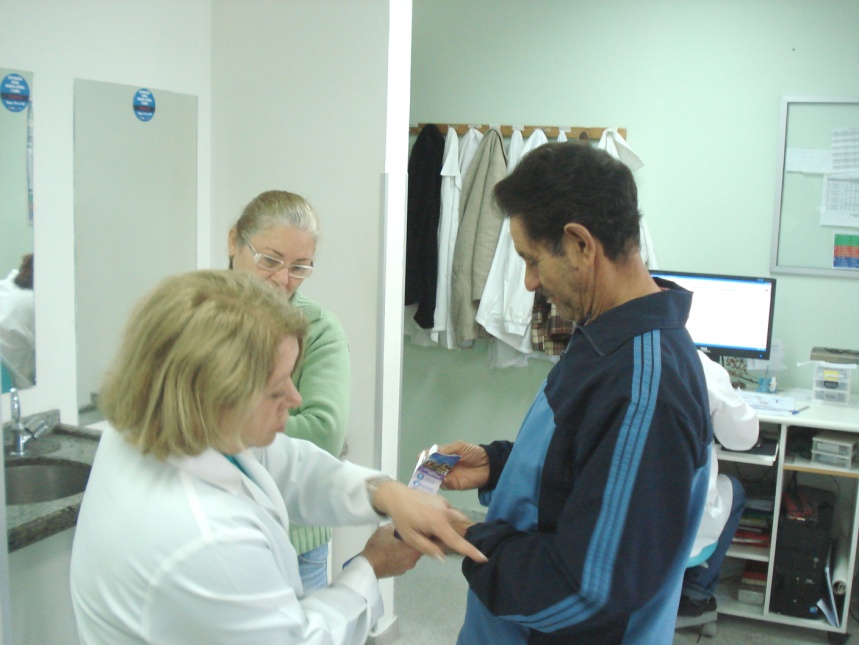 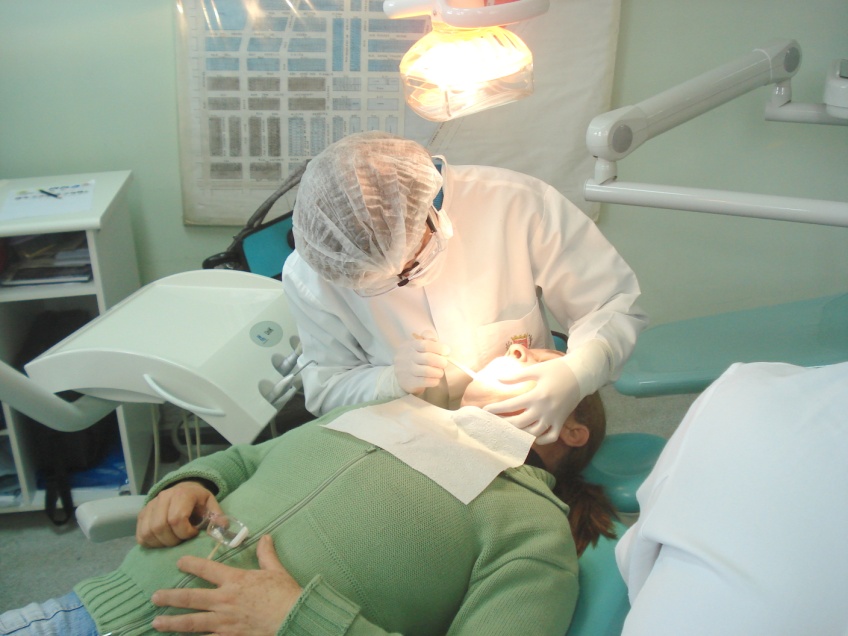 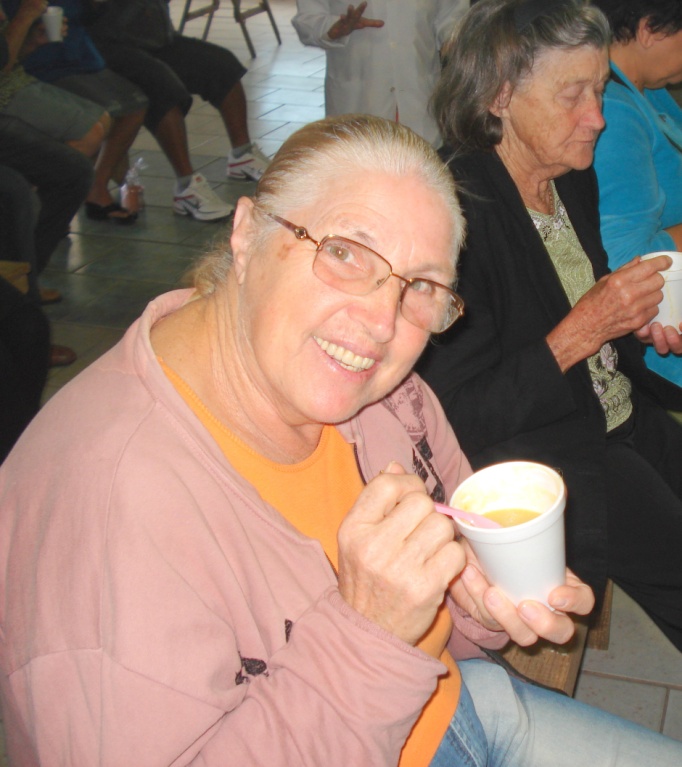 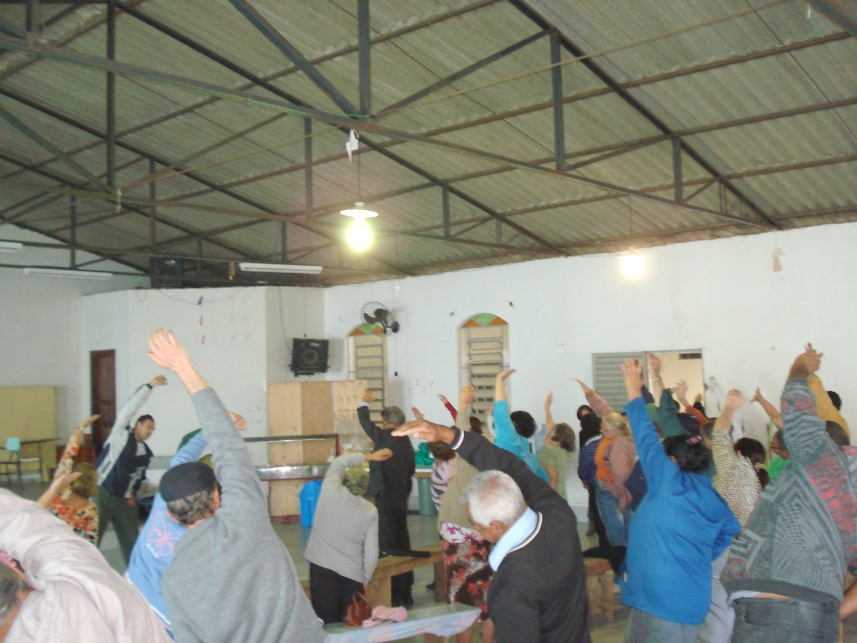 Agradeço pela atenção